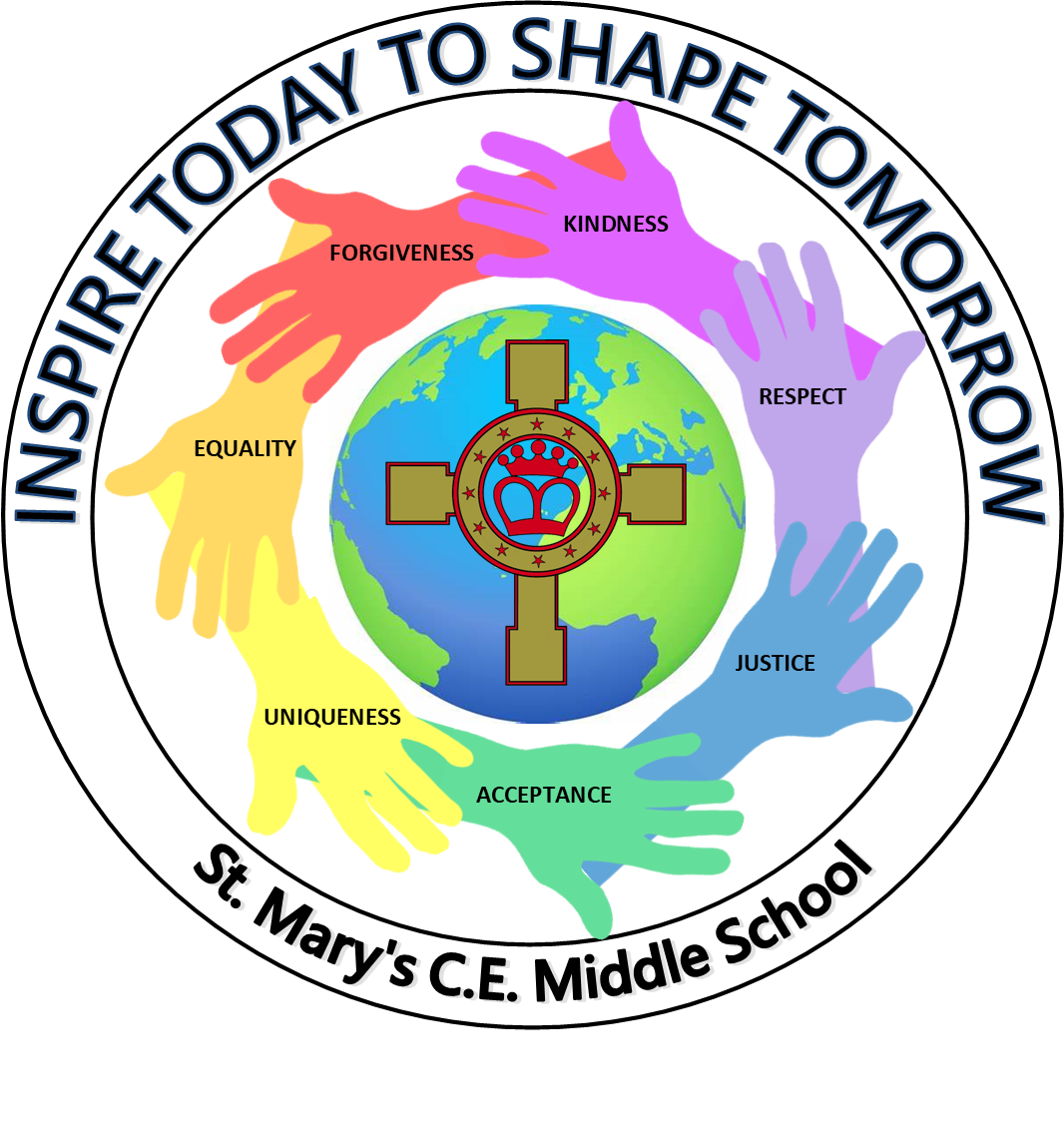 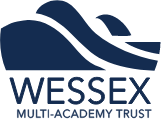 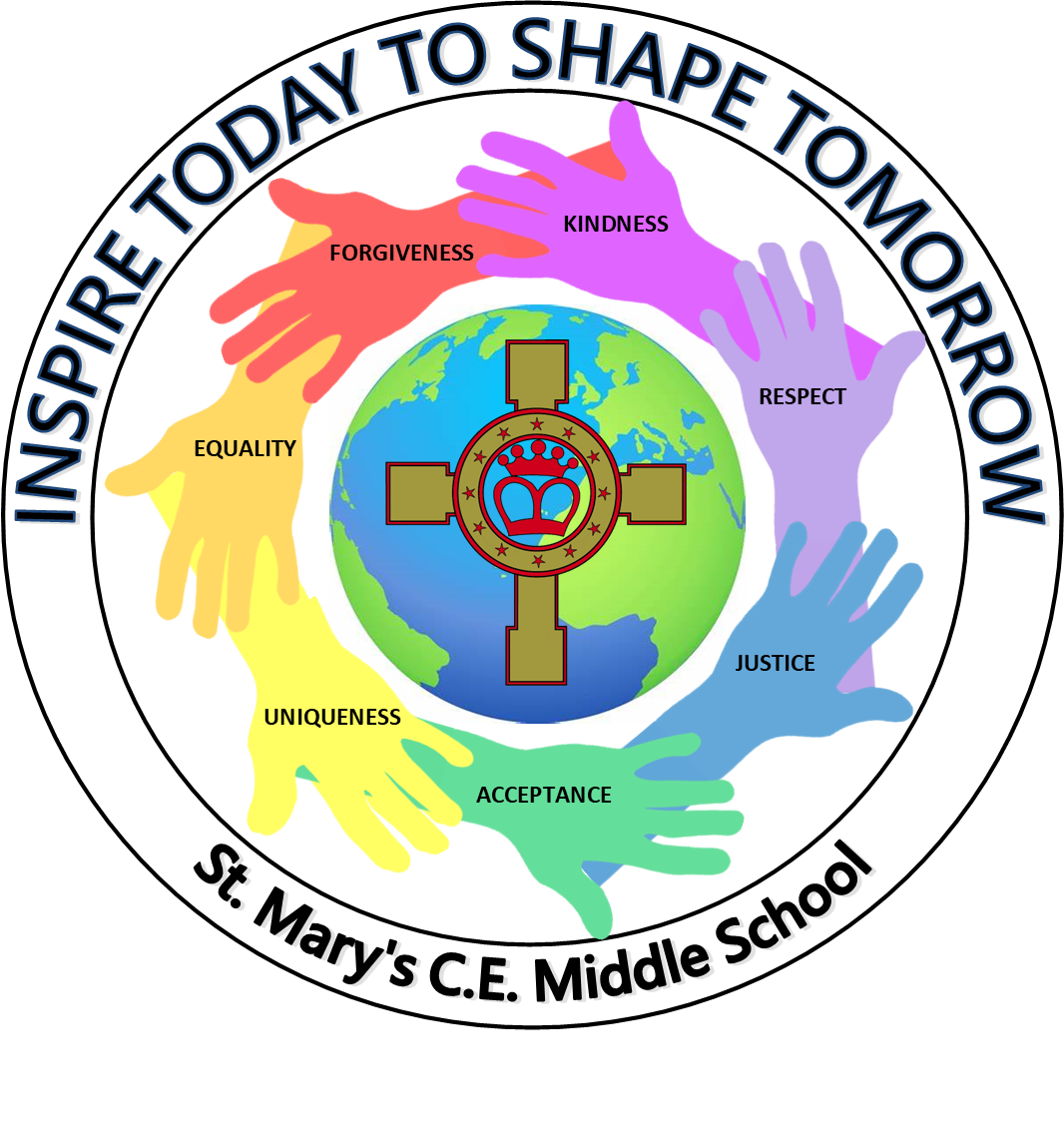 Justice,

Uniqueness,

Kindness,

Equality, 

Respect, 

Acceptance

Forgiveness
Our school
values.
Inspire today, to shape tomorrow. Our school vision.
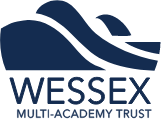 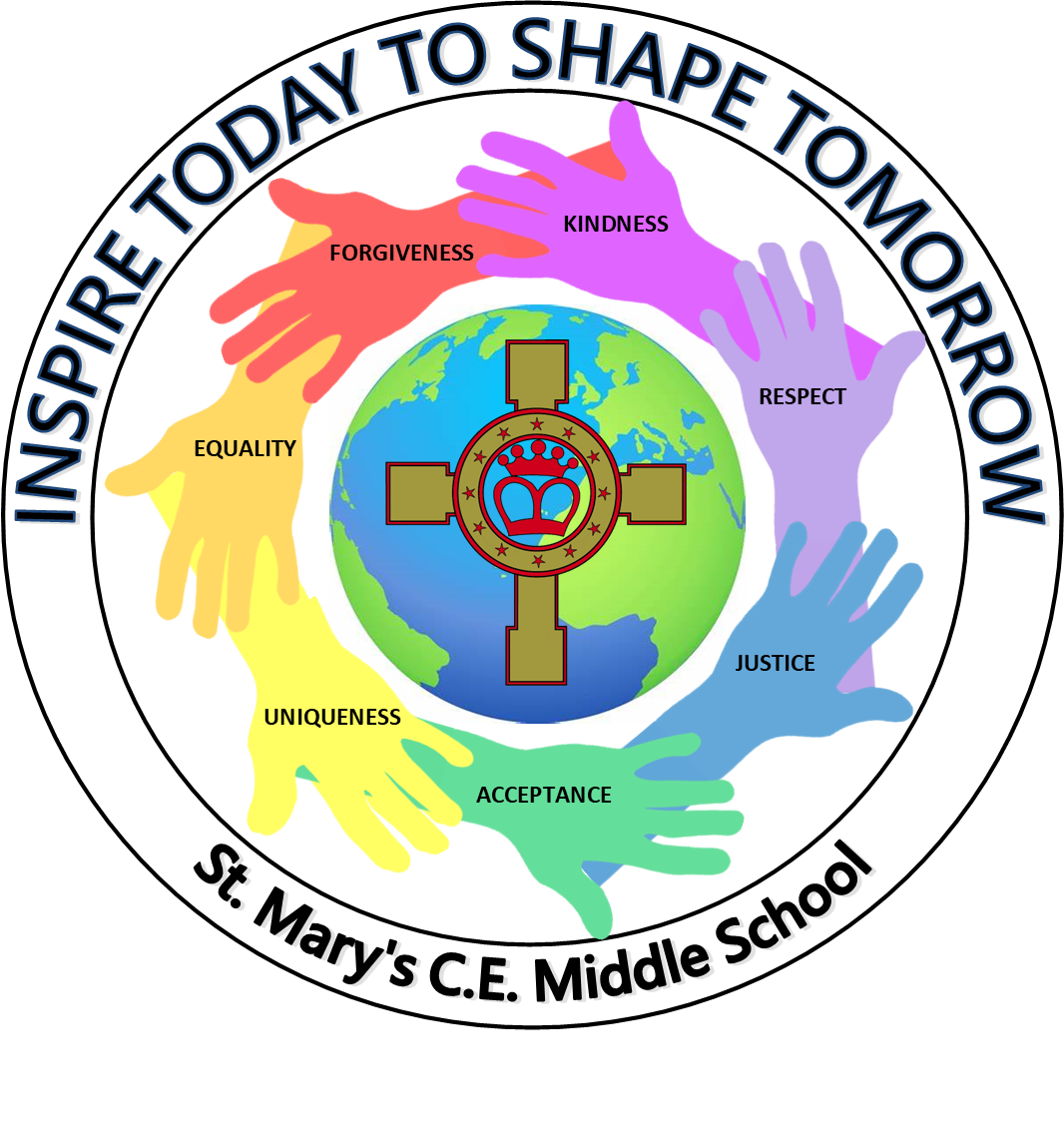 Our school bible quote and our values
‘Do not change yourselves to be like the people of this world but be changed to a new way of thinking. 


Then you will be able to decide what God wants for 
you and you will know what is good and pleasing to 
God.’
Romans 12:2
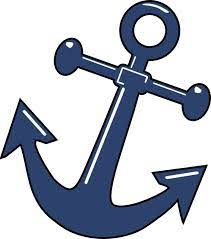 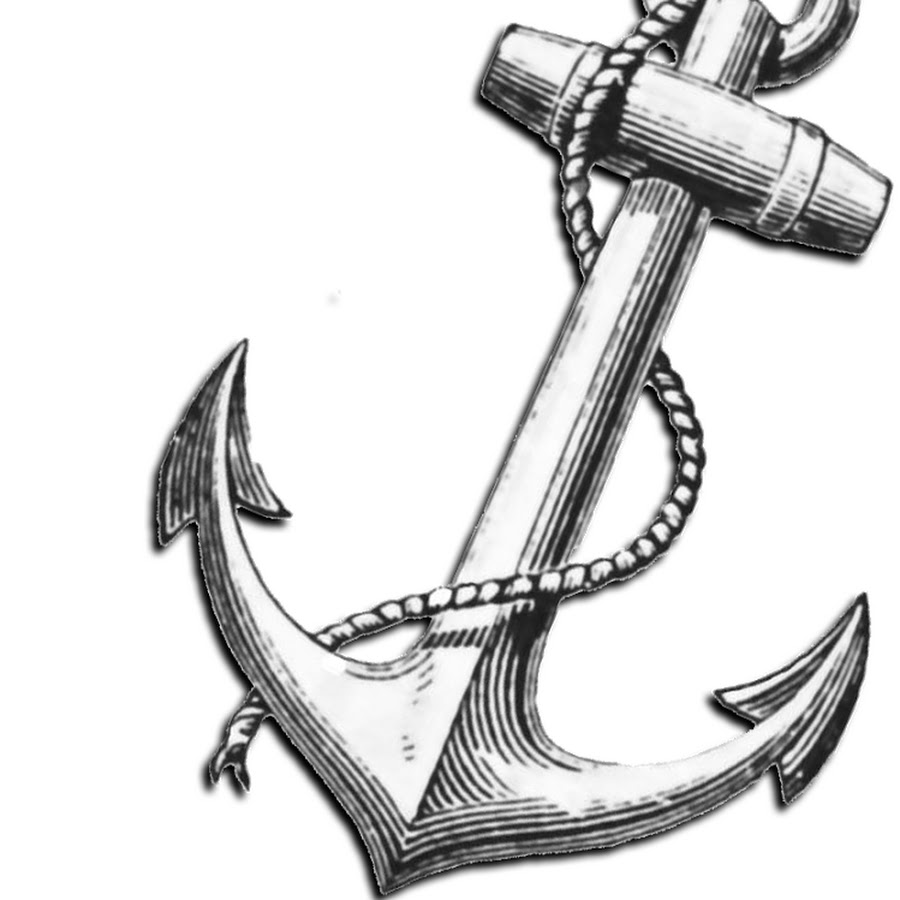 ‘Do not change yourselves to be like the people of this world but be changed to a new way of thinking. 


Then you will be able to decide what God wants for you and you will know what is good and pleasing to God.’

						Romans 12:2
Our values and Bible quotes
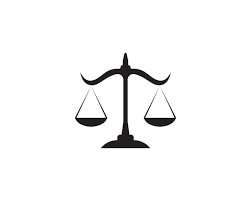 Justice
Do not pervert justice; do not show partiality to the poor or favouritism to the great, but judge your neighbour fairly. (Leviticus 19: 15)
Justice helps us figure out what is fair, what is right and what is wrong.
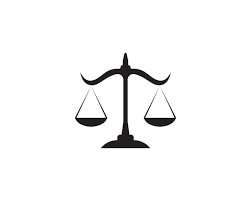 Justice
Pervert: to cause to turn away from what is good or true or right
partiality: 
bias or favouritism
Do not pervert justice; do not show partiality to the poor or favouritism to the great, but judge your neighbour fairly. (Leviticus 19: 15)
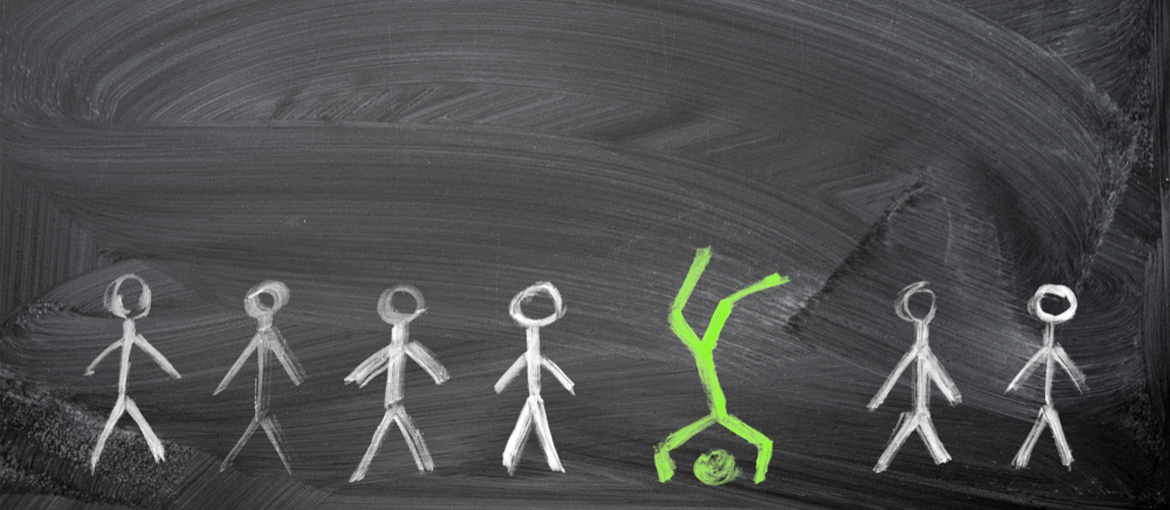 Uniqueness
‘I praise you because I am fearfully and wonderfully made’  (Psalm 139)
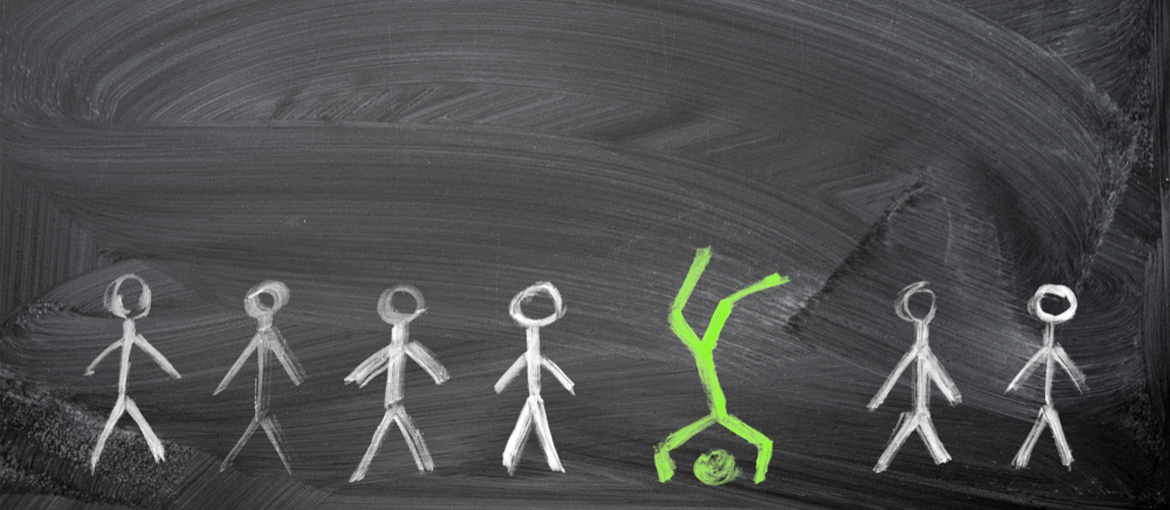 Uniqueness
‘I praise you because I am fearfully and wonderfully made’  (Psalm 139)
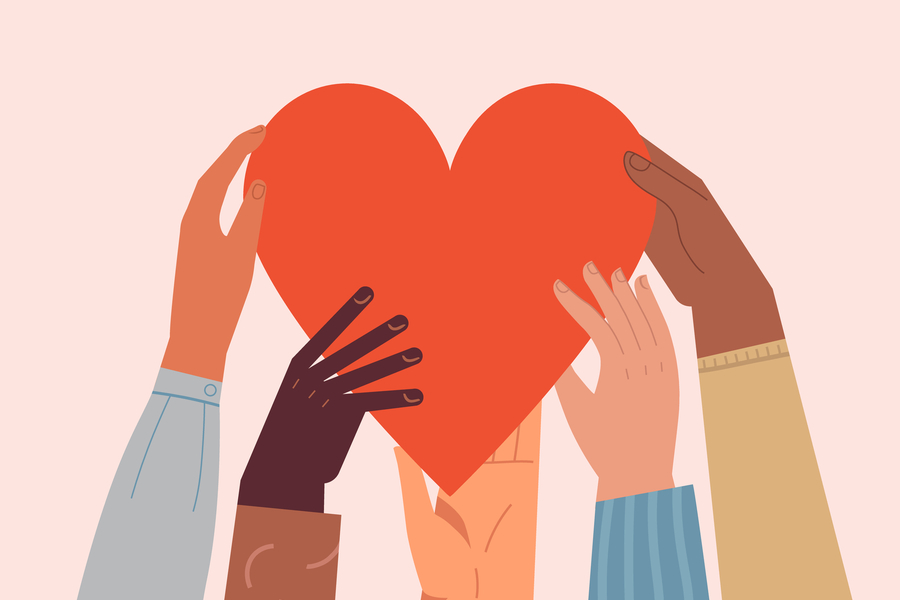 Forgiveness
Kindness
Be kind and compassionate to one another, forgiving each other, just as in Christ, God forgave you.  (Ephesians 4)
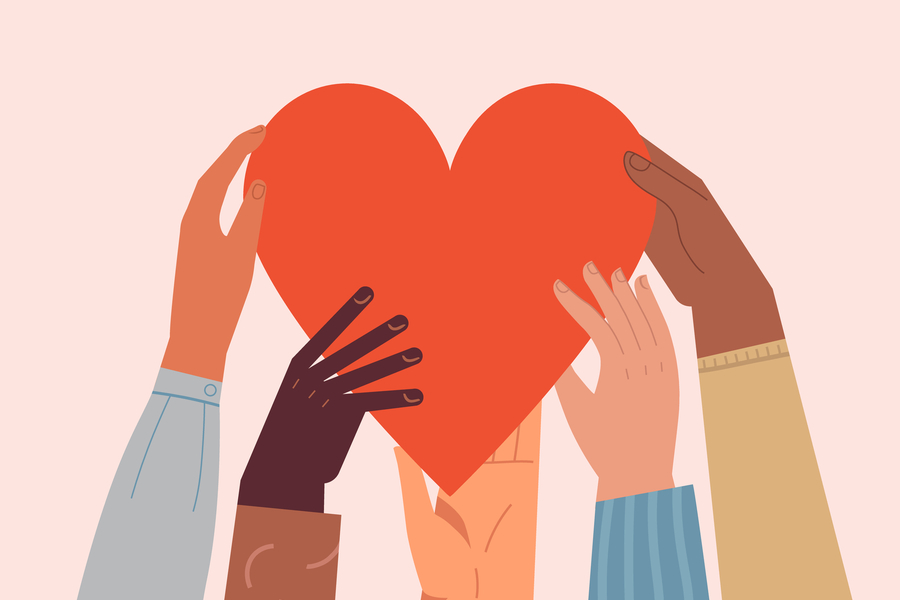 Forgiveness
Kindness
Be kind and compassionate to one another, forgiving each other, just as in Christ, God forgave you.  (Ephesians 4)
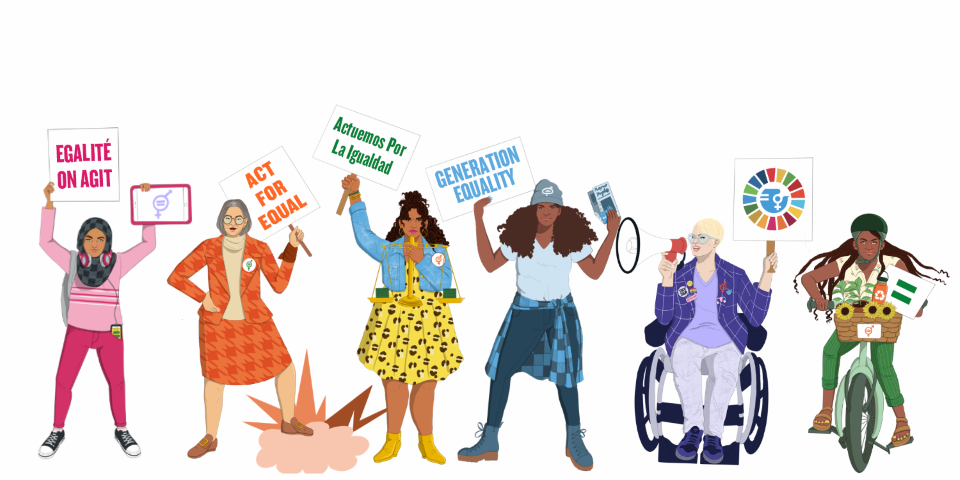 Equality
There is no difference between Jews and Gentiles, between slaves and free people, between men and women; you are all one in union with Christ Jesus.  (Galatians 3:28)
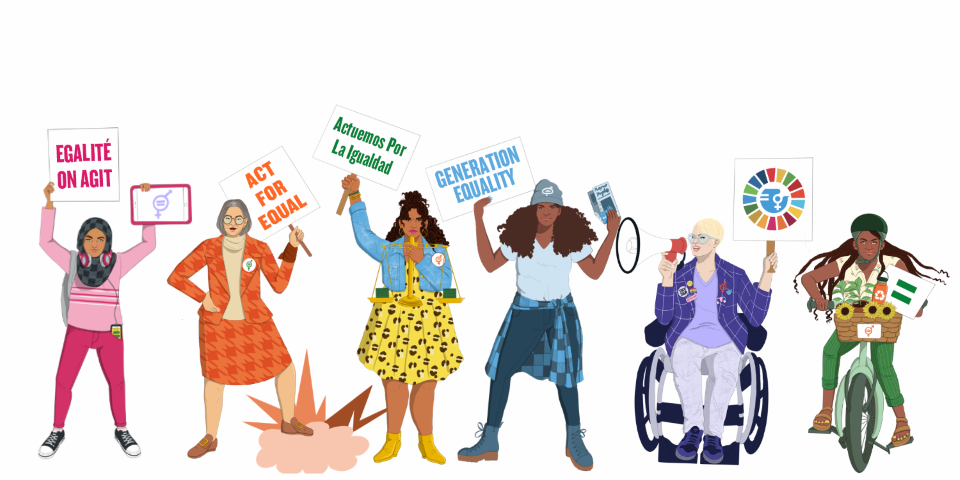 Equality
There is no difference between Jews and Gentiles, between slaves and free people, between men and women; you are all one in union with Christ Jesus.  (Galatians 3:28)
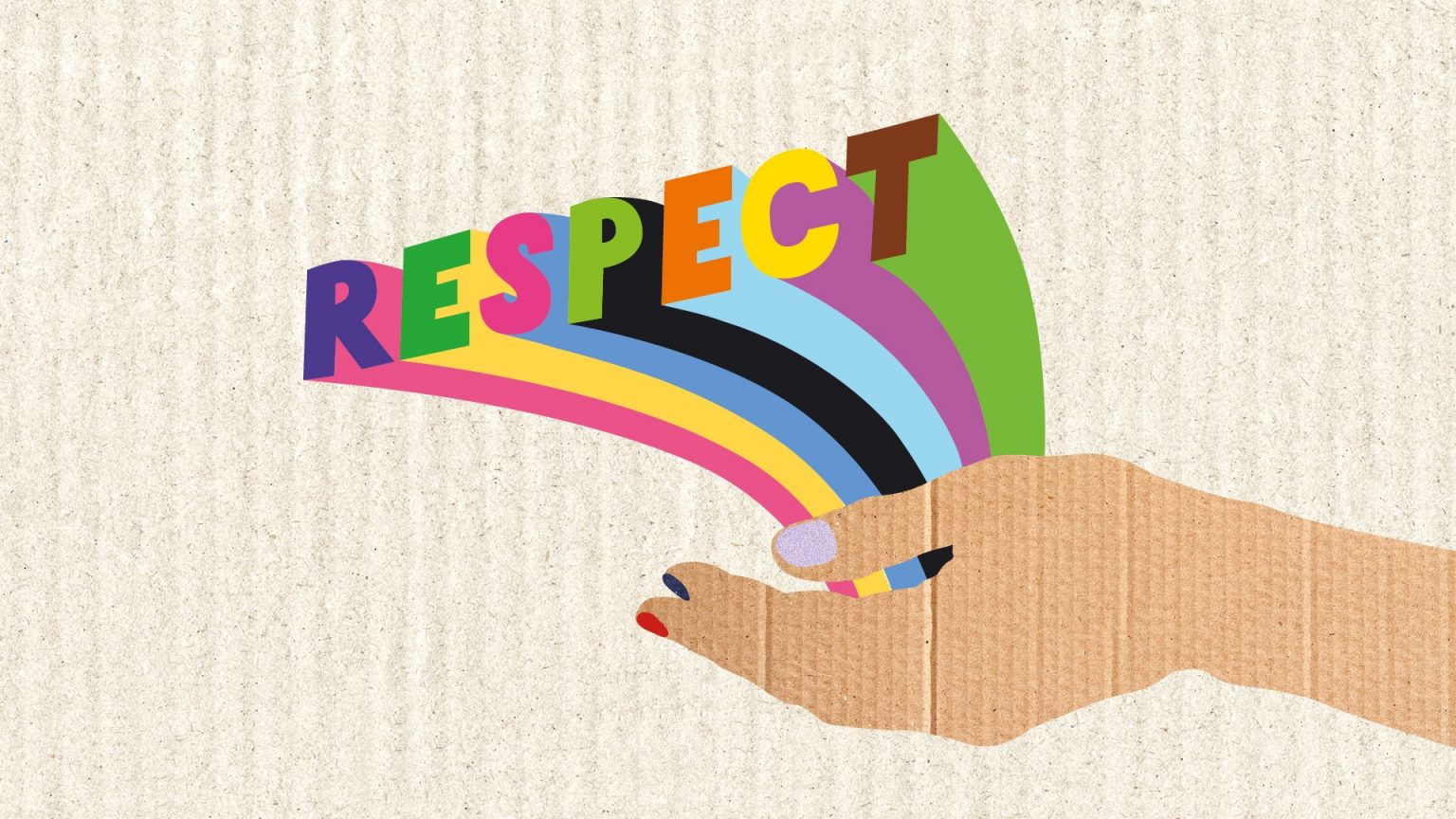 Respect
You shall love your neighbour as yourself.  (Matthew 22:39)
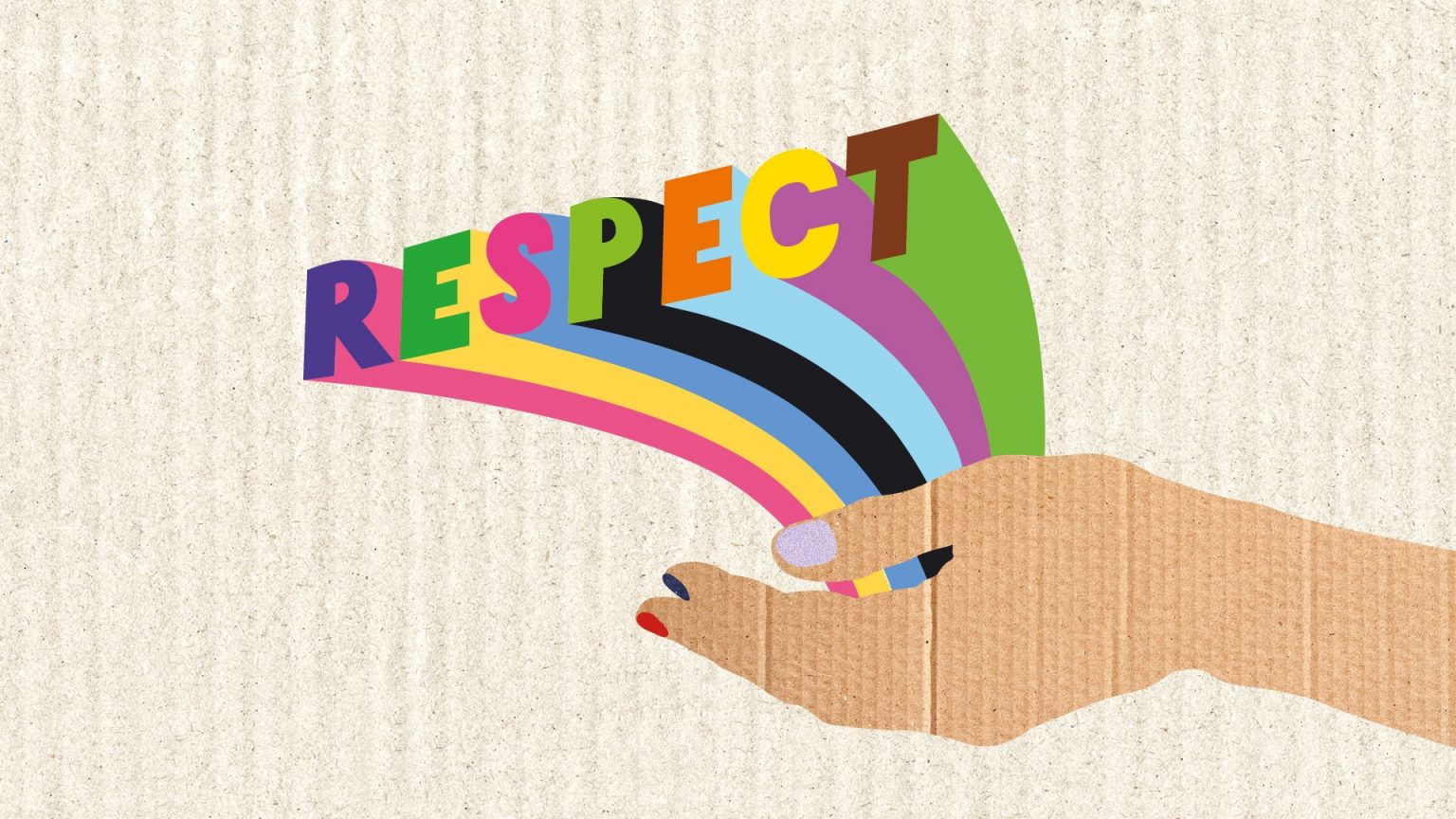 Respect
You shall love your neighbour as yourself.  (Matthew 22:39)
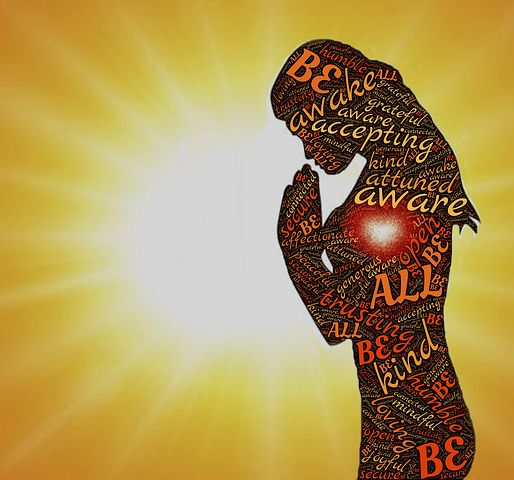 Acceptance
Do not mistreat foreigners living in your country.  Treat them just as you would treat your own citizens.  (Leviticus 19:33)
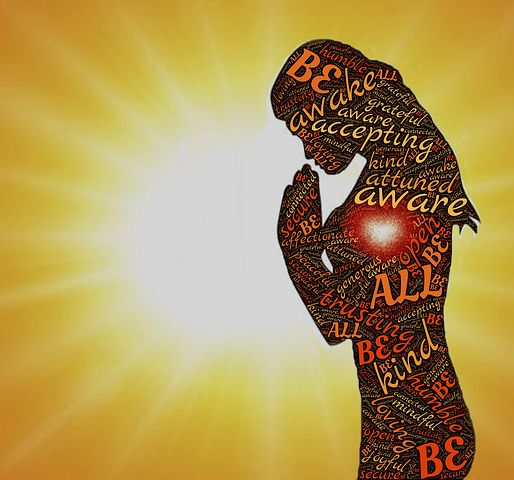 Acceptance
Do not mistreat foreigners living in your country.  Treat them just as you would treat your own citizens.  (Leviticus 19:33)
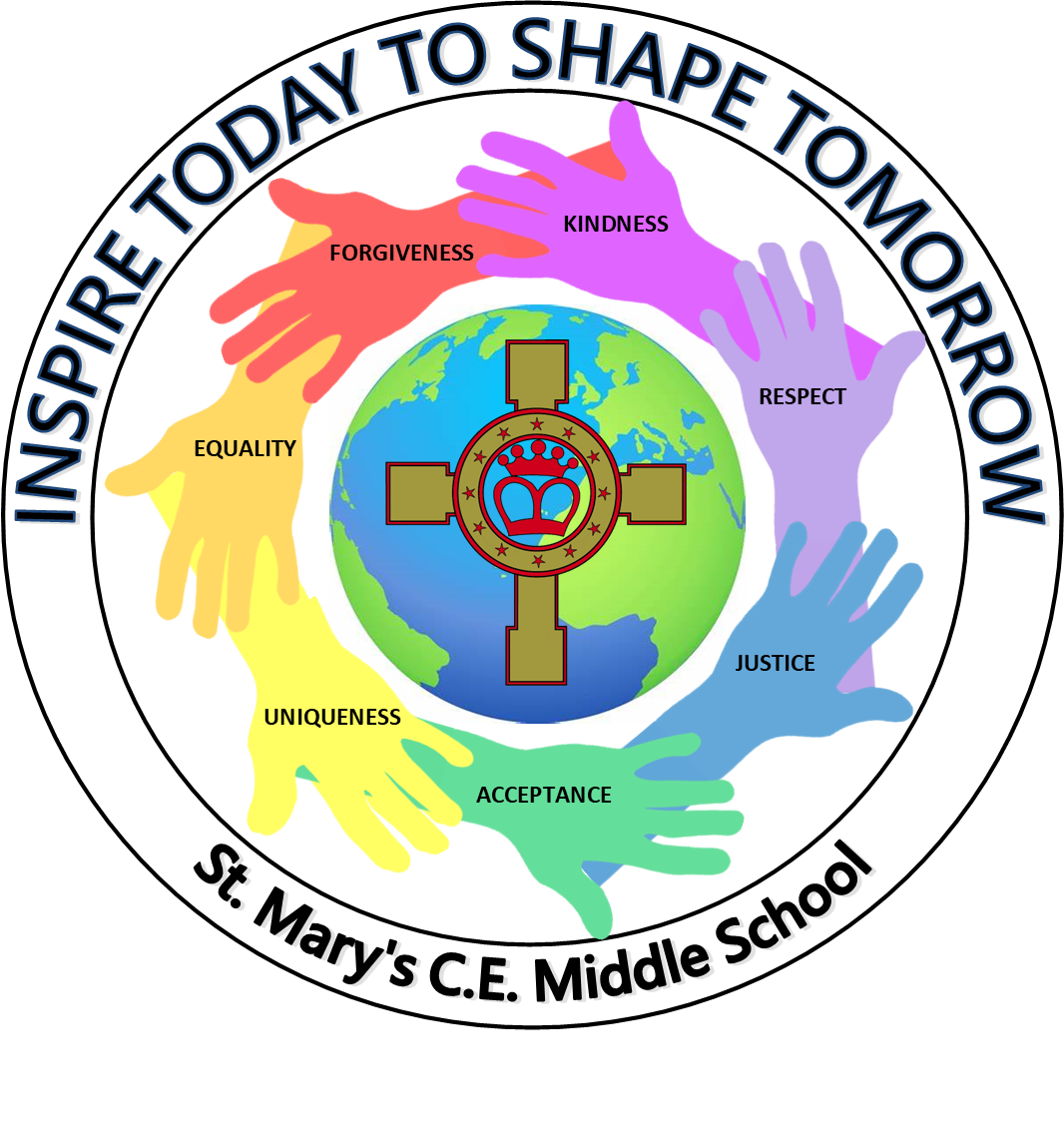 ‘Do not change yourselves to be like the people of this world but be changed to a new way of thinking. Then you will be able to decide what God wants for you and you will know what is good and pleasing to God.’ Romans 12:2
Justice
Do not pervert justice; do not show partiality to the poor or favouritism to the great, but judge your neighbour fairly. (Leviticus 19: 15)
Kindness
Forgiveness
Be kind and compassionate to one another, forgiving each other, just as in Christ, God forgave you.  (Ephesians 4)
Uniqueness
‘I praise you because I am fearfully and wonderfully made’  (Psalm 139)
Equality
Acceptance
There is no difference between Jews and Gentiles, between slaves and free people, between men and women; you are all one in union with Christ Jesus.  (Galatians 3:28)
Do not mistreat foreigners living in your country. Treat them just as you would treat your own citizens.  (Leviticus 19:33)
Respect
You shall love your neighbour as yourself.  (Matthew 22:39)